ỦY BAN NHÂN DÂN HUYỆN AN LÃO
TRƯỜNG TIỂU HỌC AN TIẾN
CHÀO MỪNG QUÝ VỊ ĐẠI BIỂU VỀ DỰ HỘI THI 
GIÁO VIÊN DẠY GIỎI CẤP HUYỆN 
NĂM HỌC 2023 - 2024
MÔN TOÁN - LỚP 2
BÀI 53: SO SÁNH CÁC SỐ CÓ BA CHỮ SỐ
TIẾT 2: LUYỆN TẬP
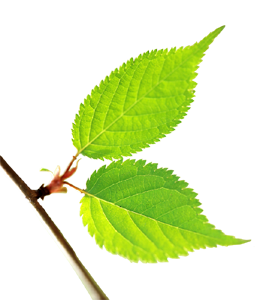 Giáo viên: Phạm Thị Minh Khuê
Năm sinh: 1986 
Trình độ: Đại học Giáo dục Tiểu học
An Tiến, Ngày 14 tháng 03 năm 2024
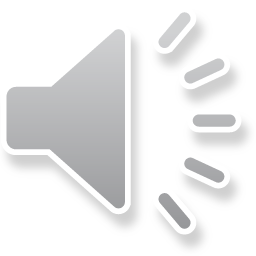 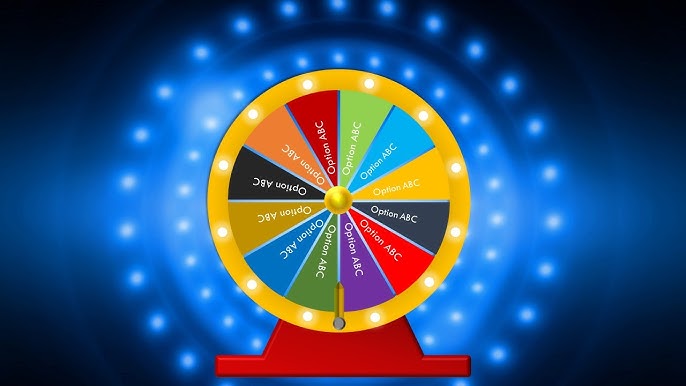 VÒNG QUAY
MAY MẮN
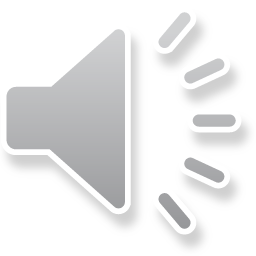 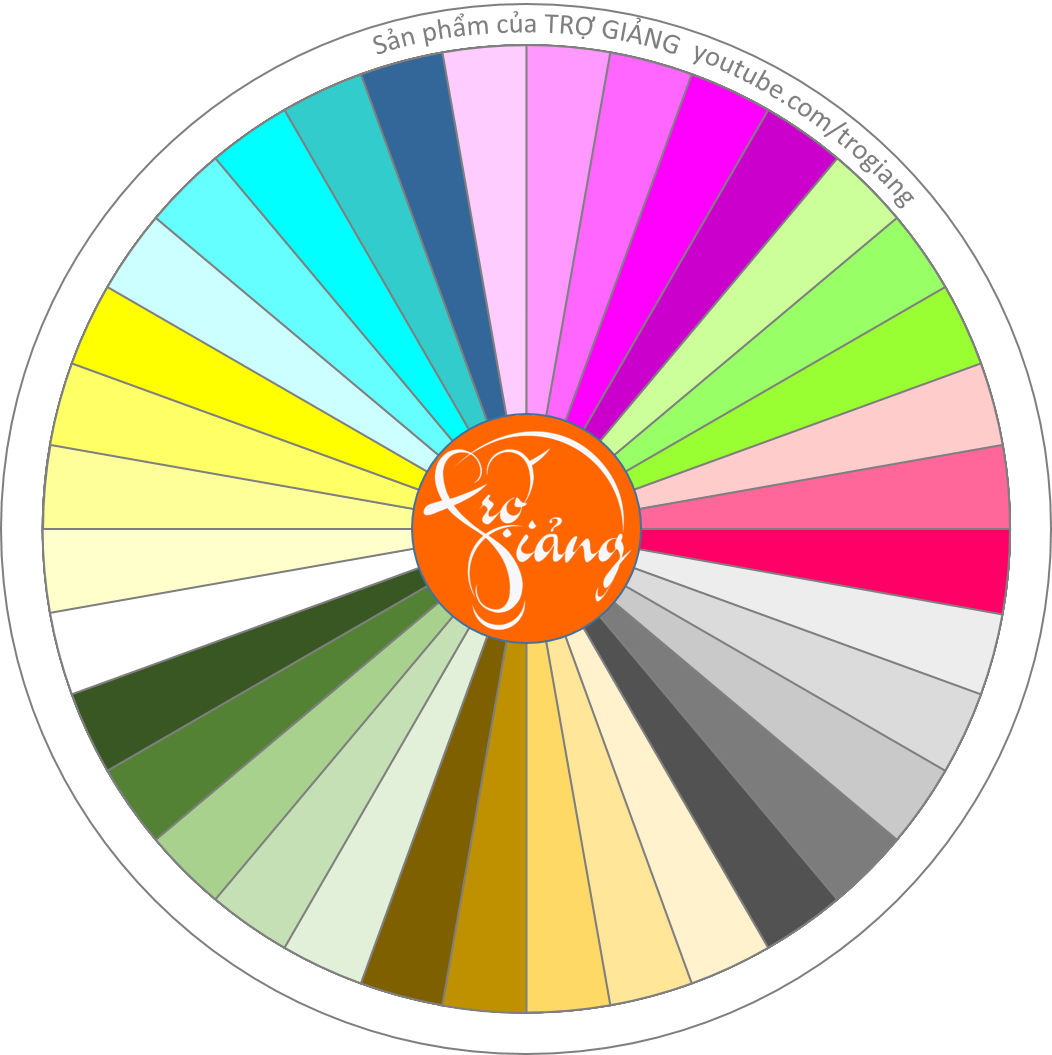 Tiếp theo
VÒNG QUAY
MAY MẮN
NGỌC THỦY
MINH AN
HÀ ANH
BẢO TRÂM
TRÂM ANH
TRÂM ANH
VÂN ANH
ĐÌNH HƯNG
THẢO MY
HẢI BÌNH
KHÁNH CHI
KHÁNH CHI
THÀNH NAM
MINH TÂM
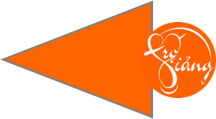 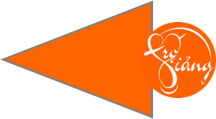 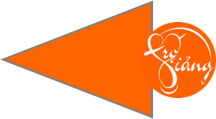 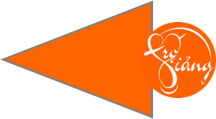 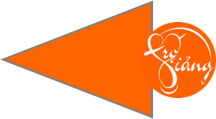 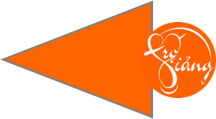 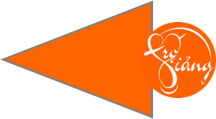 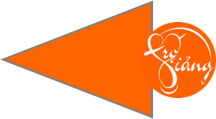 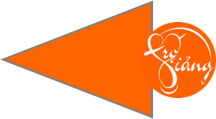 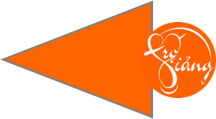 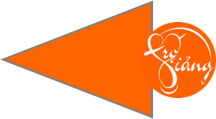 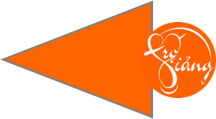 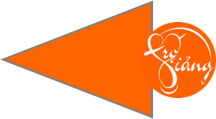 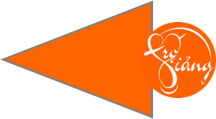 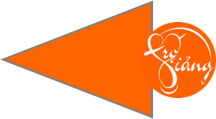 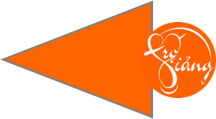 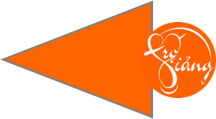 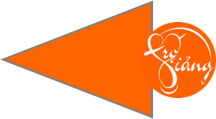 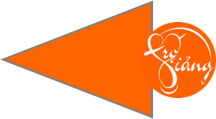 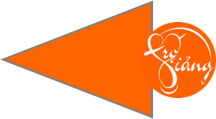 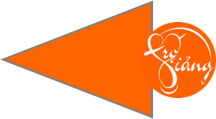 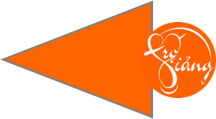 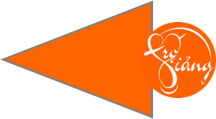 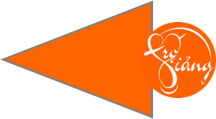 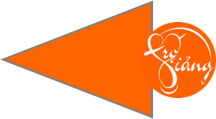 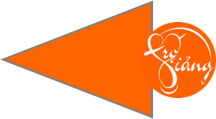 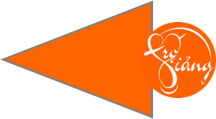 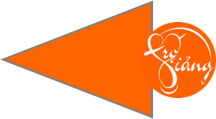 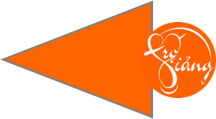 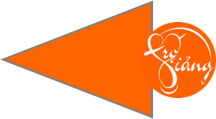 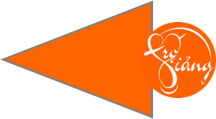 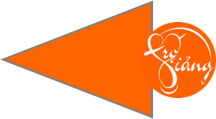 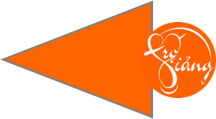 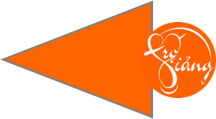 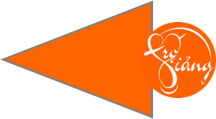 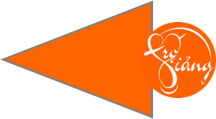 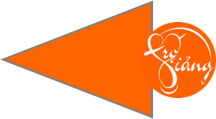 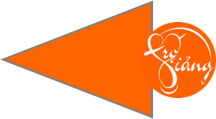 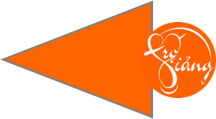 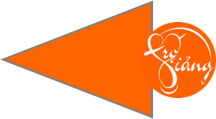 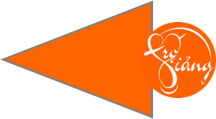 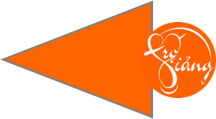 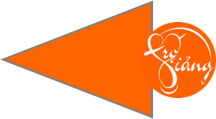 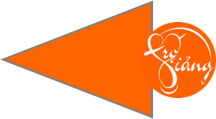 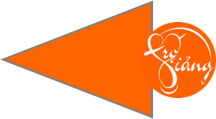 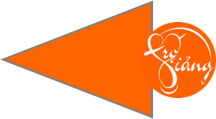 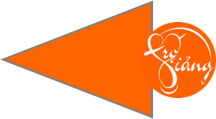 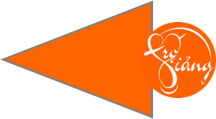 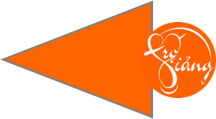 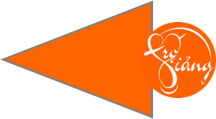 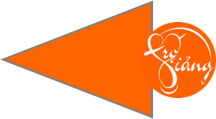 HẢI ĐĂNG
QUỲNH GIANG
TUỆ LÂM
QUỲNH GIANG
MINH TÂM
BÂỎ TRÂN
ĐÌNH HƯNG
THÚY VI
NAM KHÁNH
NGỌC TÚ
BẢO TRÂM
TUỆ LÂM
NGỌC THỦY
BẢO LINH
NGỌC THƠM
NHẬT MINH
MINH TÂM
THẢO MY
MINH QUÂN
THÀNH NAM
BẢO NGỌC
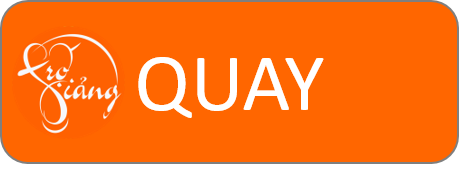 >; <; =
?
?
<
365         366
<
?
?
=
718         718
537        399
>
?
>
?
635        635
212         121
=
?
314        502
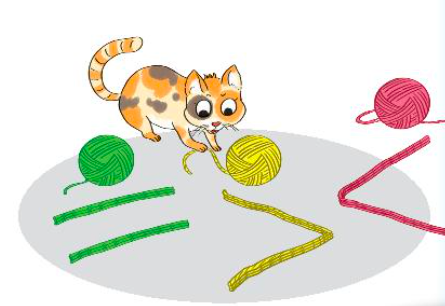 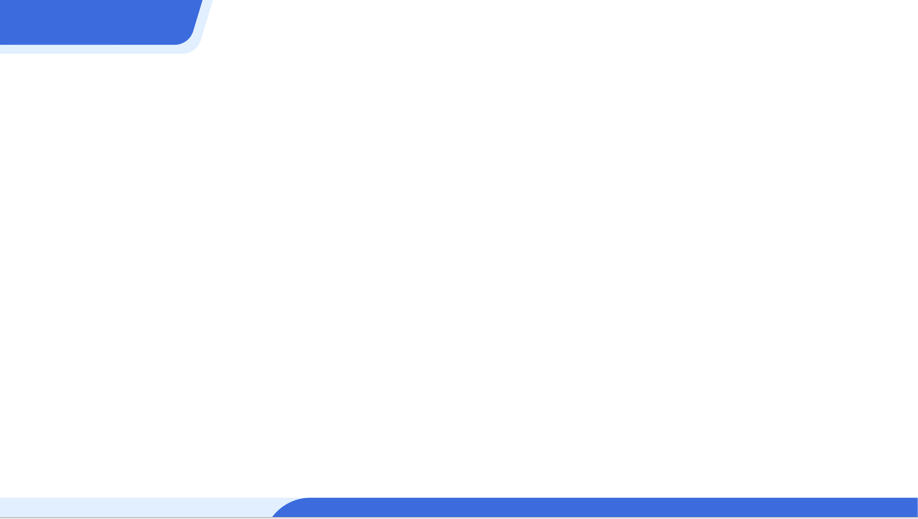 Thứ Năm ngày 15 tháng 3 năm 2024
Toán
Bài 53: Luyện tập (Tiết 2)
S/59
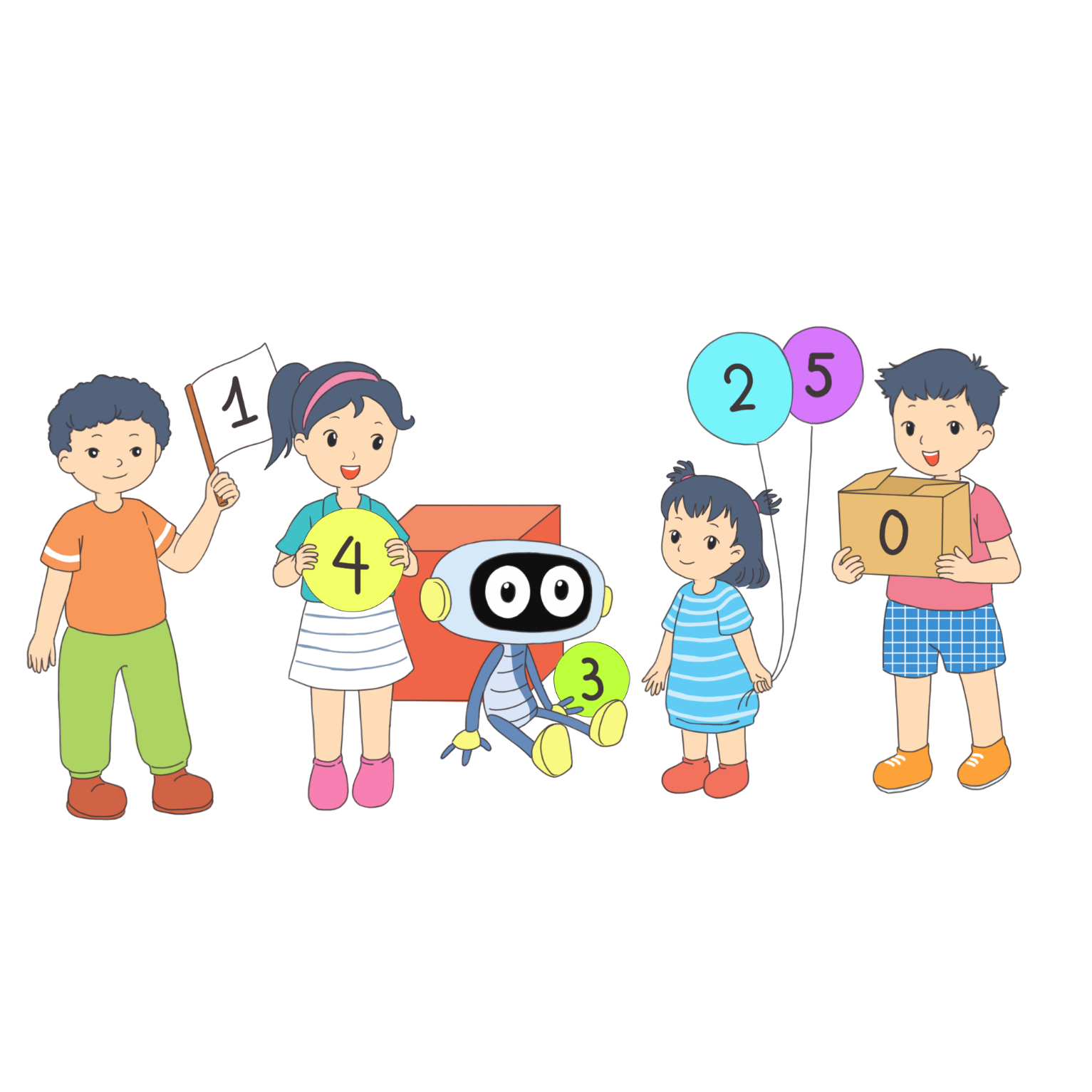 [Speaker Notes: Bài giảng điện tử - 0582829909]
2
Ở một trung tâm chăm sóc mèo, mỗi chú mèo được đeo một thẻ số như dưới đây:
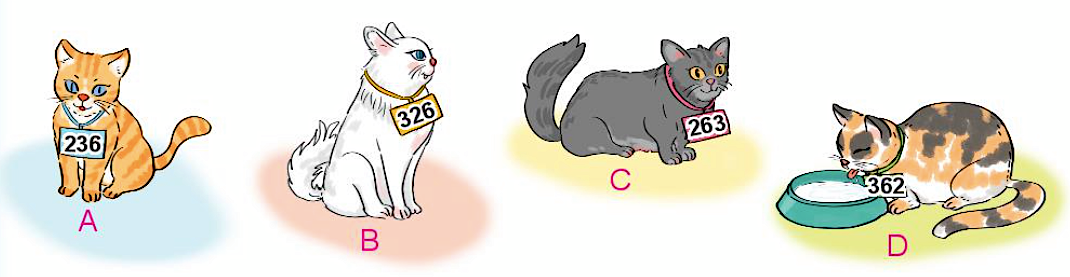 Chú mèo nào đeo số bé nhất?
Chú mèo nào đeo số lớn nhất?
2
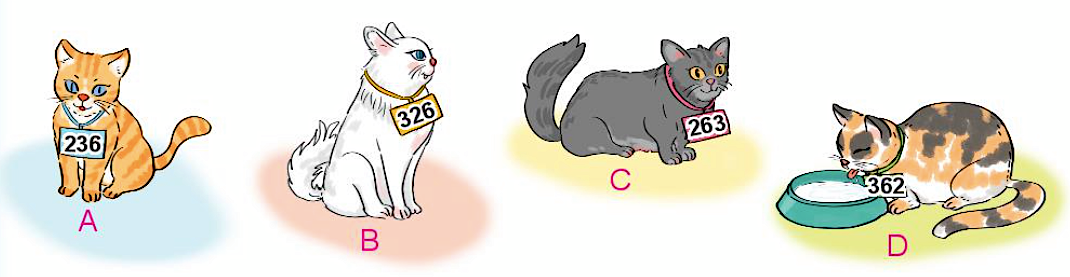 Chú mèo         đeo số bé nhất. 
Chú mèo         đeo số lớn nhất.
2
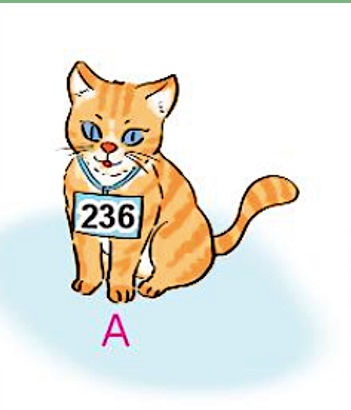 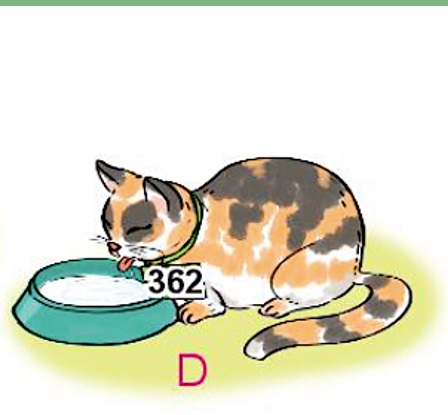 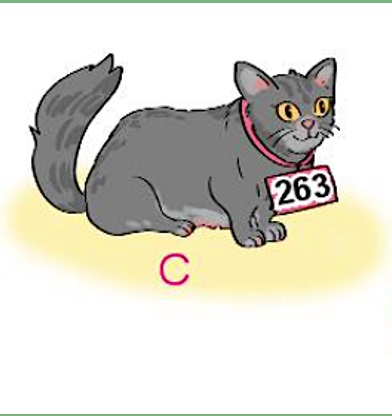 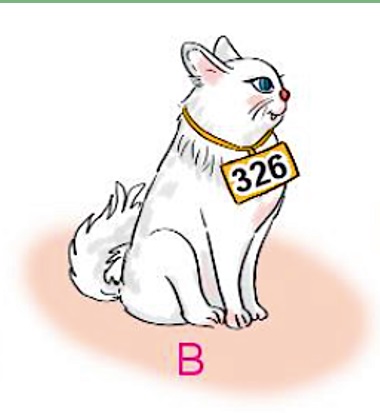 <
<
<
SỐ BÉ NHẤT
SỐ LỚN NHẤT
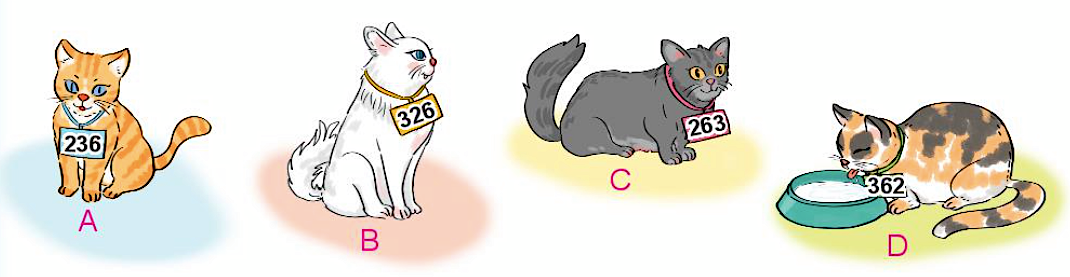 Chú mèo đeo số bé nhất là:
Chú mèo đeo số lớn nhất là:
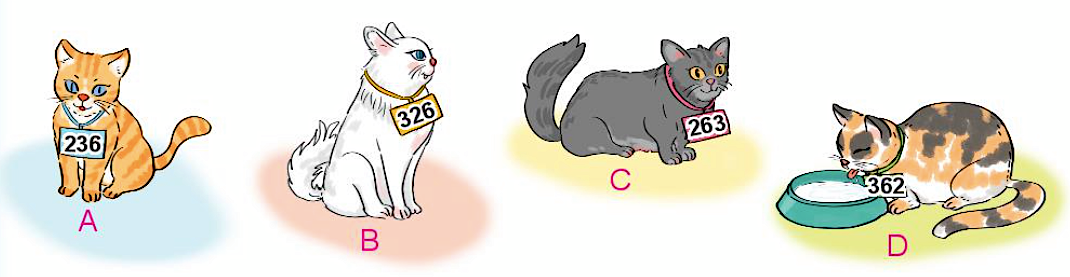 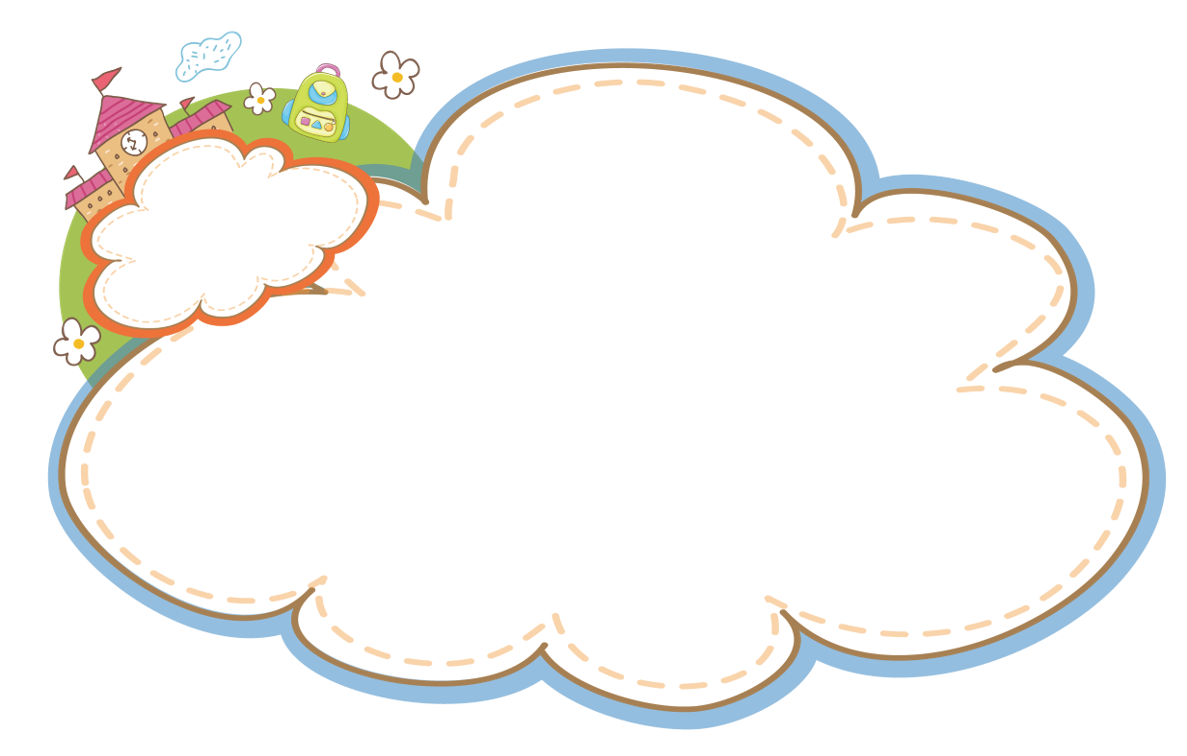 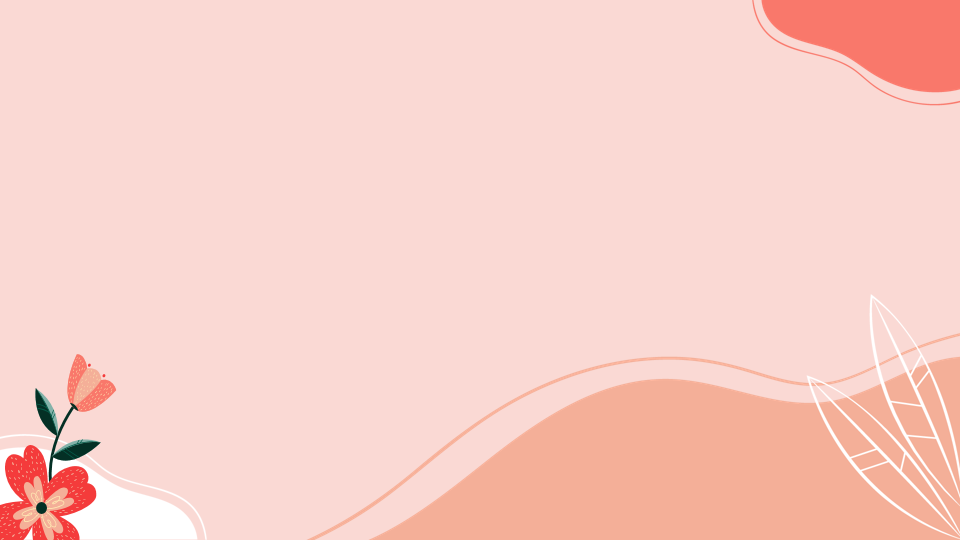 Bài 2
           Vận dụng kiến thức so sánh các số có 3 chữ số, tìm số lớn nhất, số bé nhất trong các số.
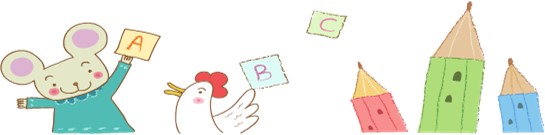 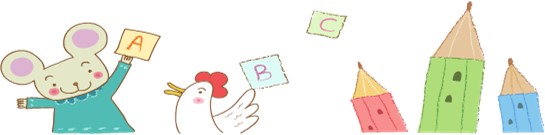 3
Vẽ 4 điểm rồi ghi các số (như hình vẽ). Nối các điểm đó theo thứ tự từ bé đến lớn.
657
765
567
756
[Speaker Notes: Click vào các số để ra kết quả]
Mỗi bạn Nam, Việt và Mai chọn một cửa thần kì đến các hành tinh khác nhau. Biết Việt chọn cửa ghi số lớn nhất. Nam chọn cửa ghi số bé nhất. Hỏi mỗi bạn sẽ đến hành tinh nào?
4
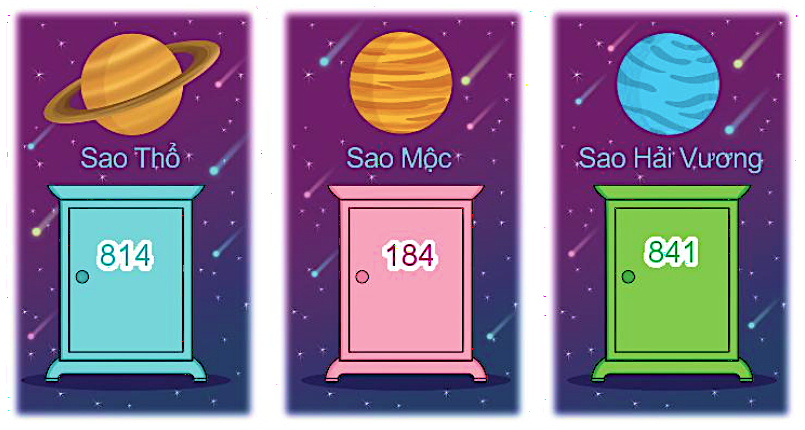 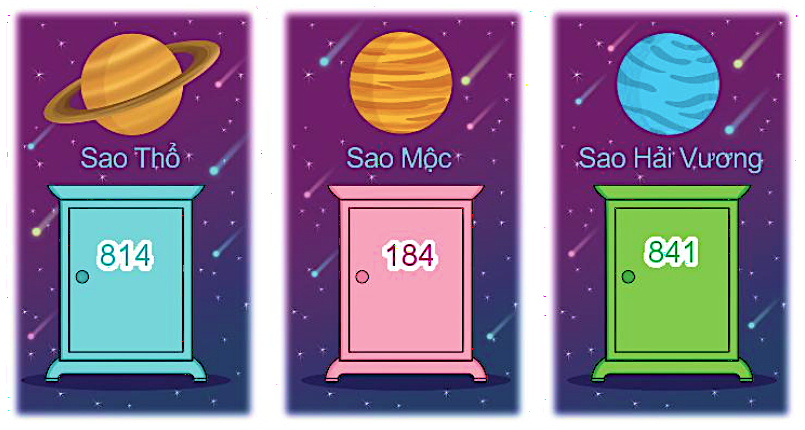 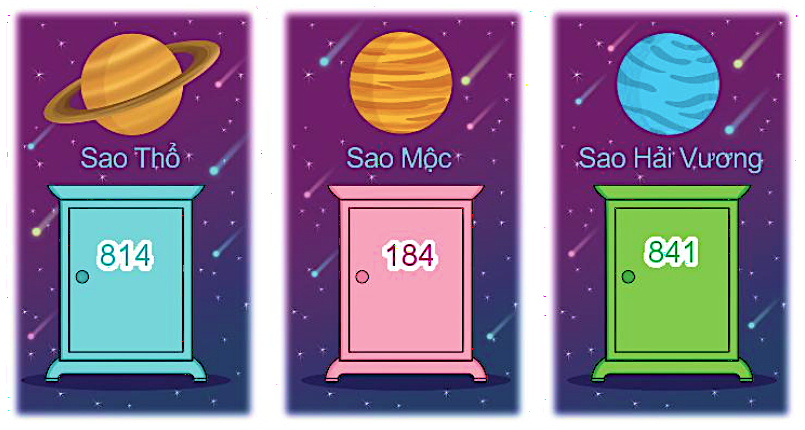 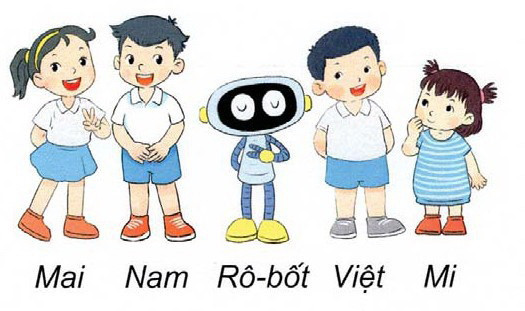 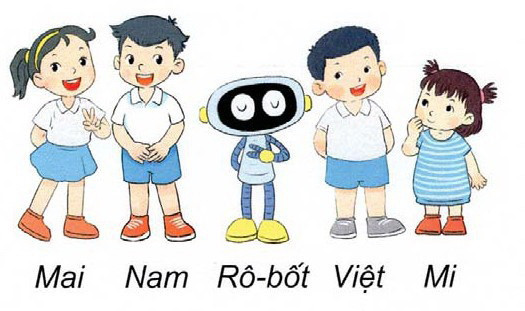 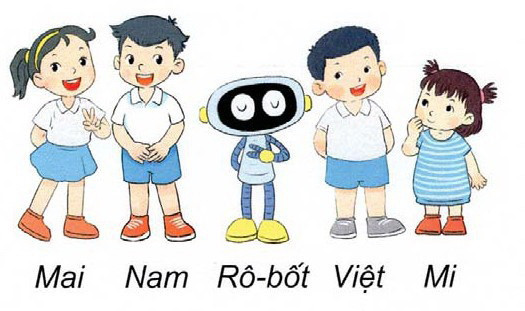 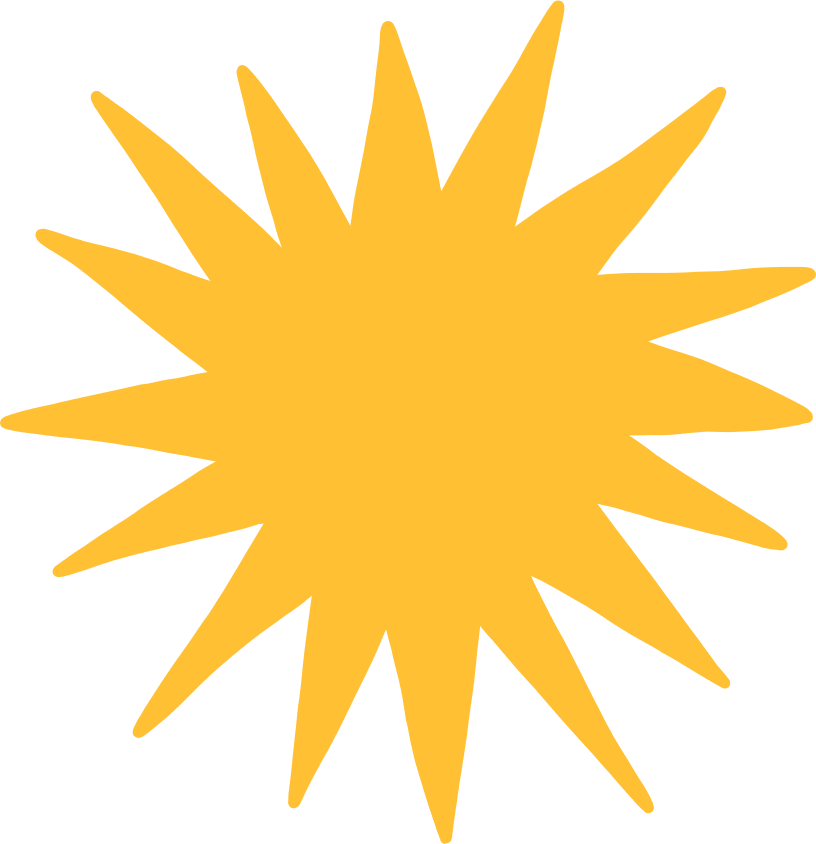 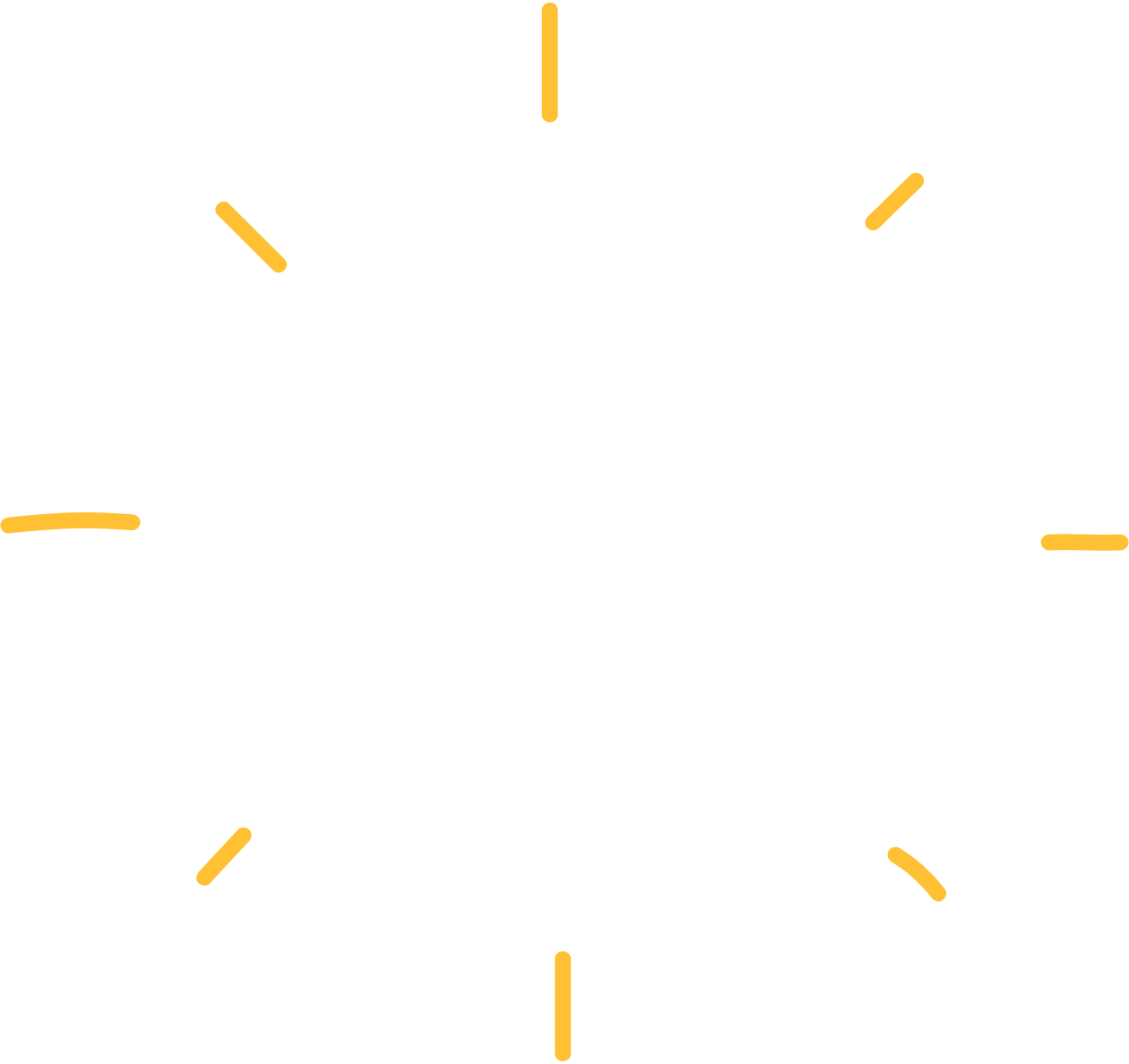 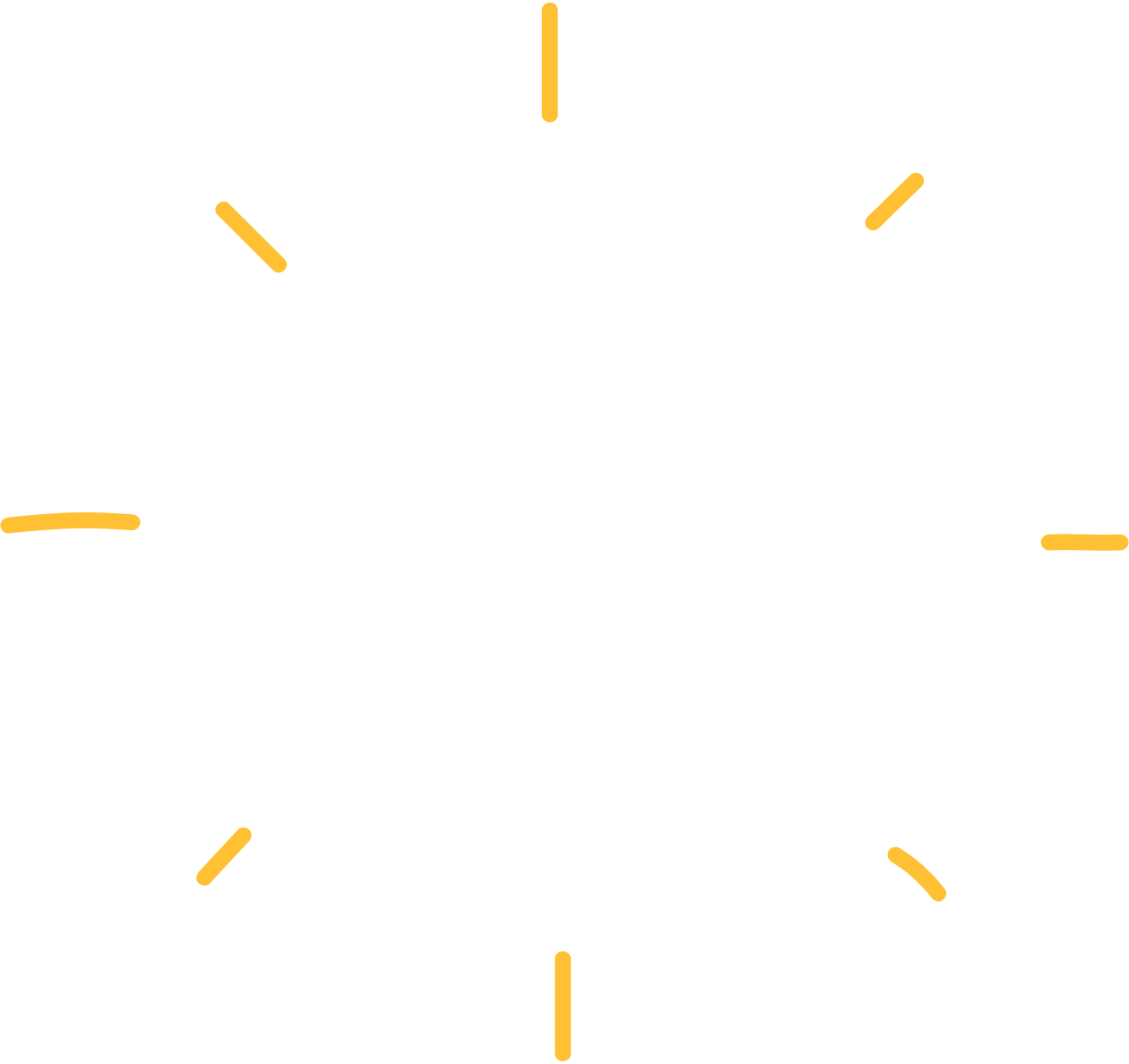 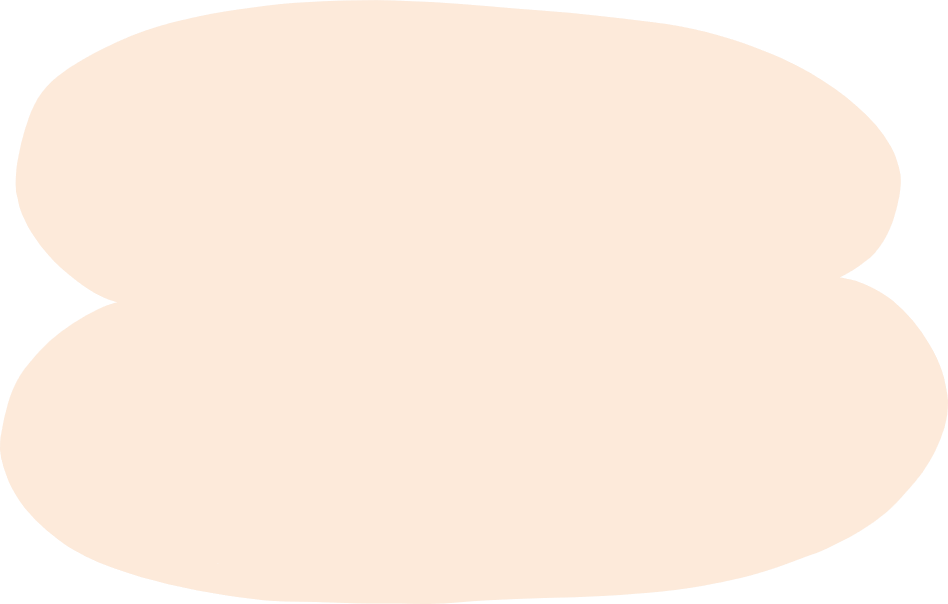 Vận dụng
CẢM ƠN CÁC THẦY CÔ GIÁO 
VÀ CÁC EM HỌC SINH